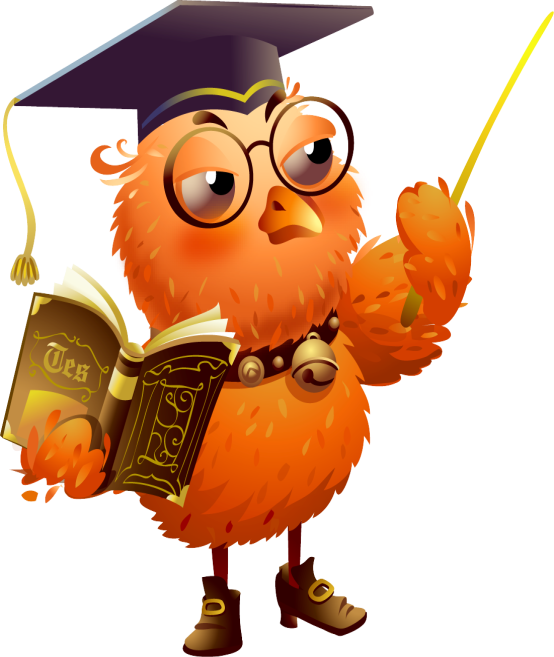 Знаем – повторяем, 
не знаем – узнаём!
Птицы
Рыбы
Насекомые
Млекопитающие, или звери
На что похожа наша планета?
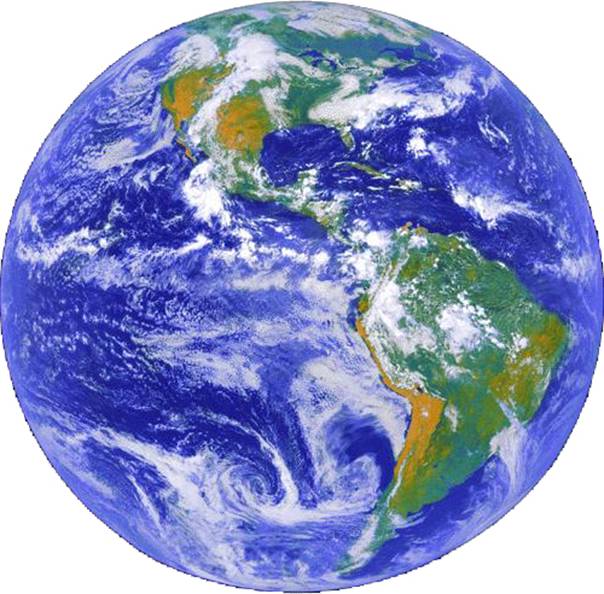 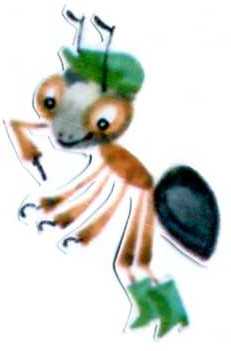 Сегодня известно, что Земля имеет форму шара. Но когда-то люди считали по-другому.
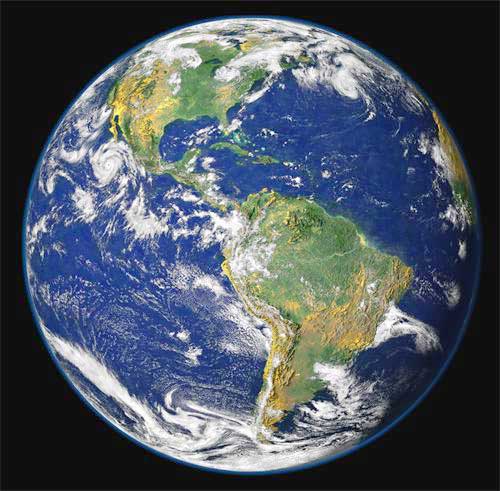 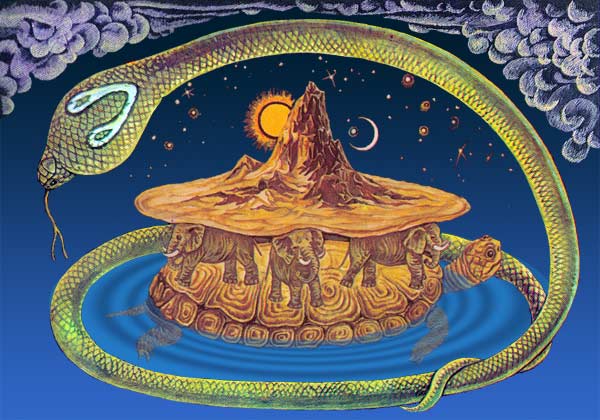 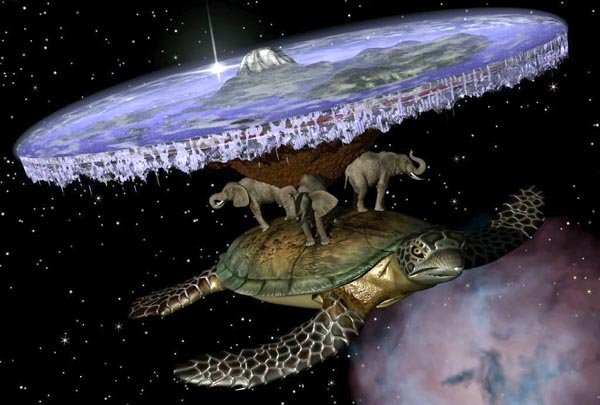 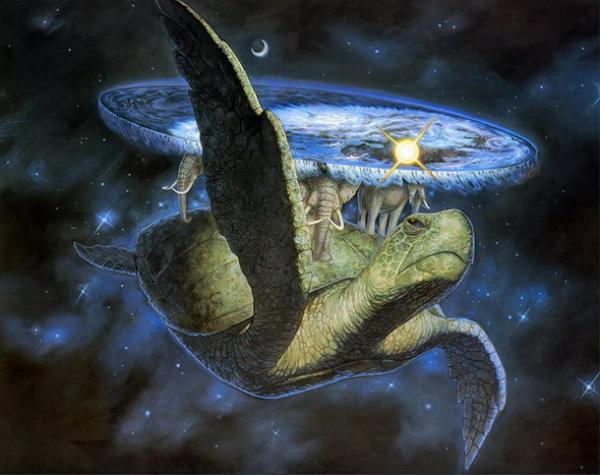 В 1492 г. первый европейский глобус Земли изготовил астроном 
М.Бехайм из Германии.
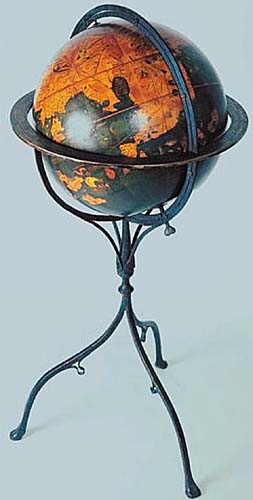 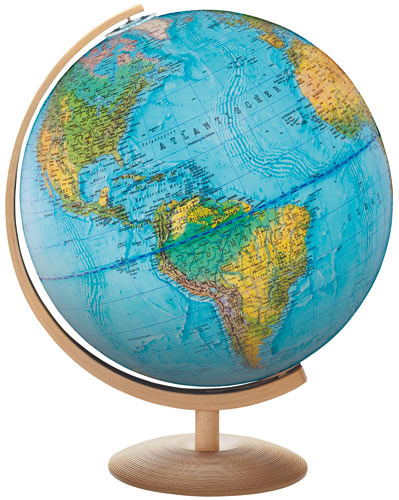 СУША
ВОДА
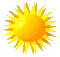 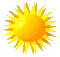 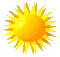 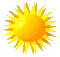 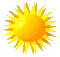 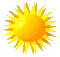 «Иду, иду. Конца и края нет. 
Где же конец нашей Земле? 
Можно ли дойти до её края?»
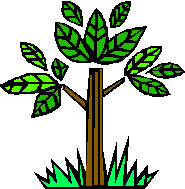 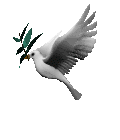 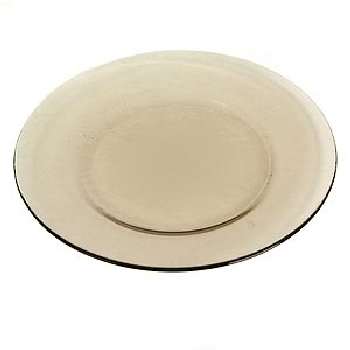 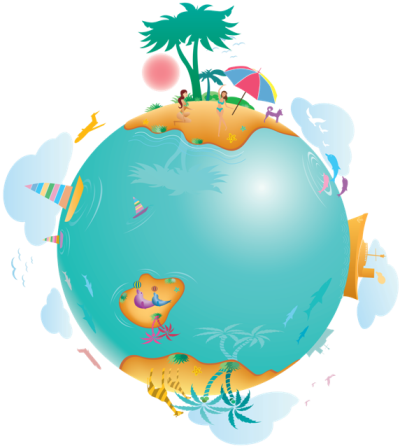 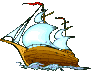 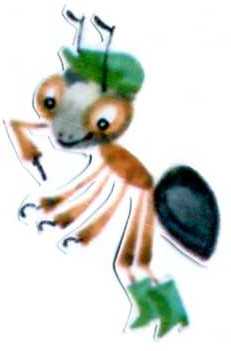 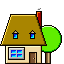 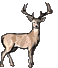 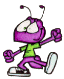 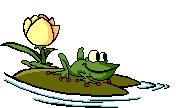 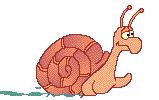 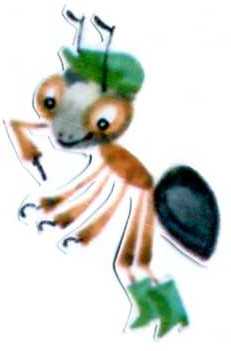 «Дарометр  настроения»
Поставьте  крестиком  
оценку  урока в том поле, 
где считаете нужным.